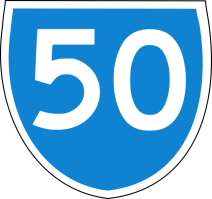 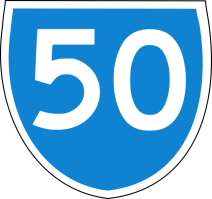 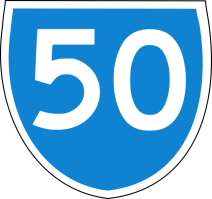 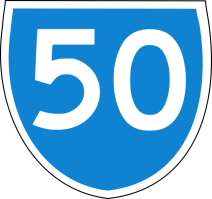 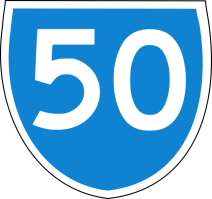 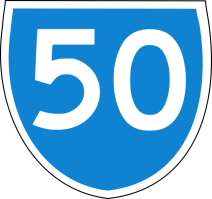 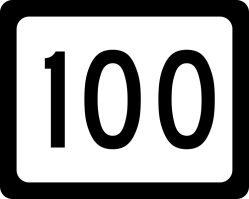 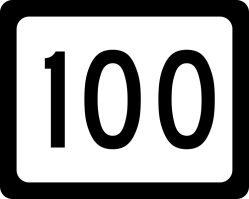 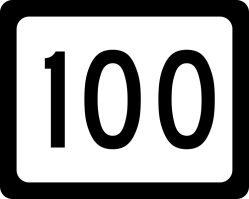 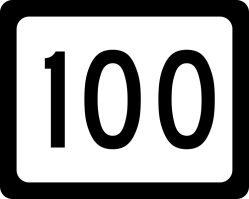 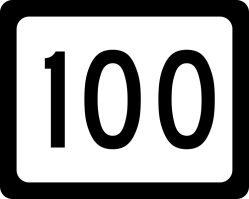 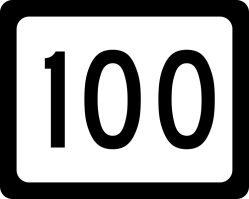 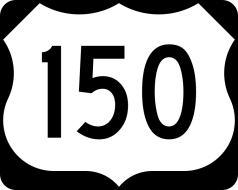 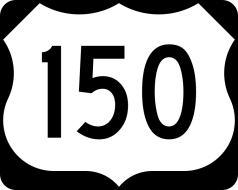 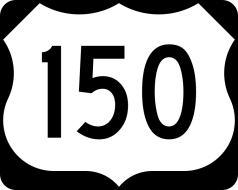 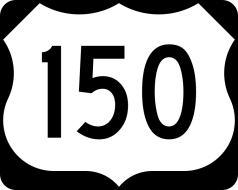 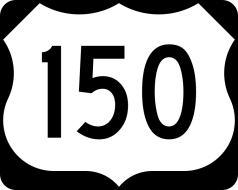 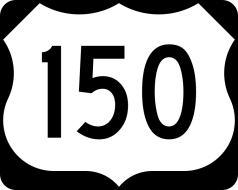 What disaster did the whole England suffer from in 1665?
The Great Plague
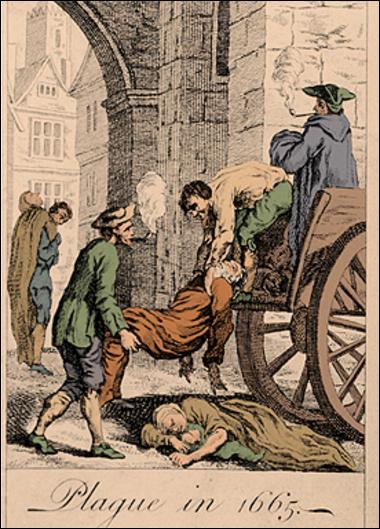 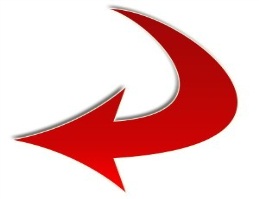 Under what king did the Knights of the Round Table gather together?
King Arthur
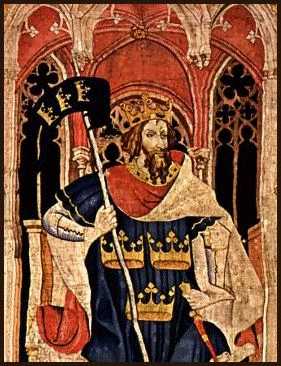 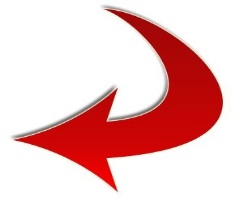 Where are the British kings crowned?
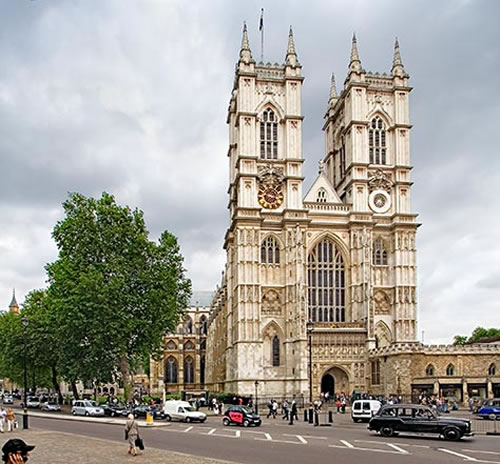 in Westminster Abbey
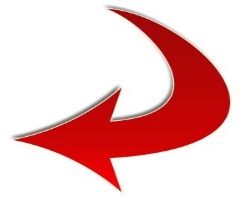 What lake does the famous Scottish monster live in?
Loch Ness
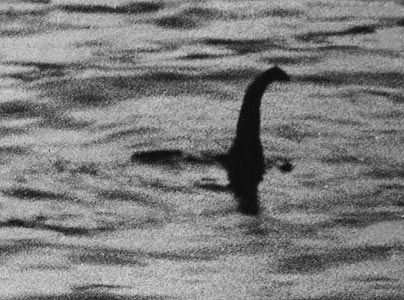 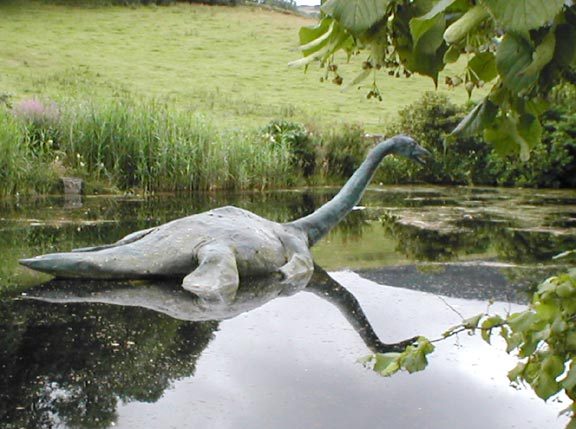 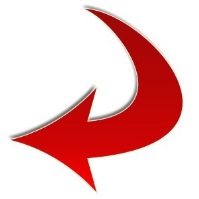 What is the longest river in Great Britain?
the Severn
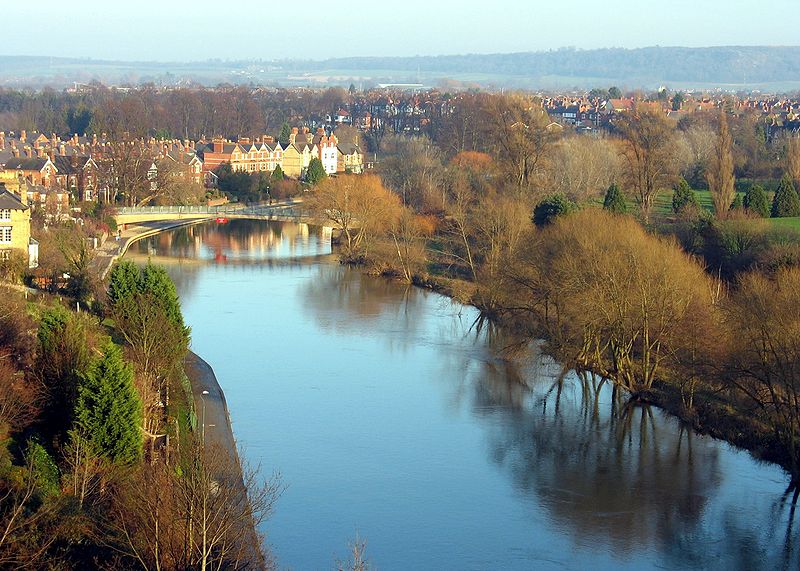 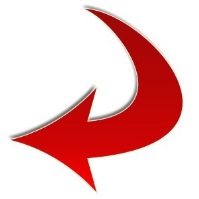 What is the name of the highest mountain in Wales?
Snowdon
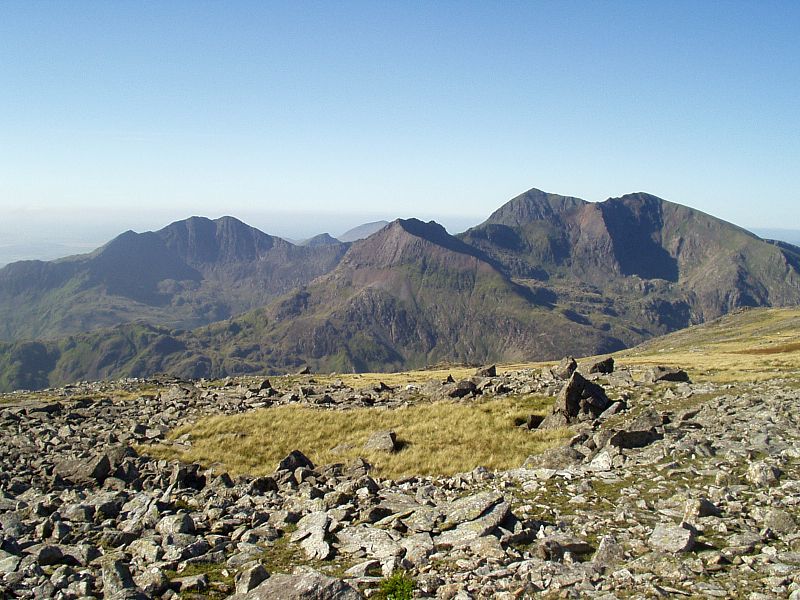 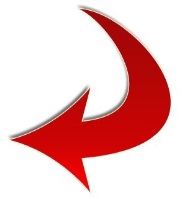 Who is the “Architect of London?”
Christopher Wren
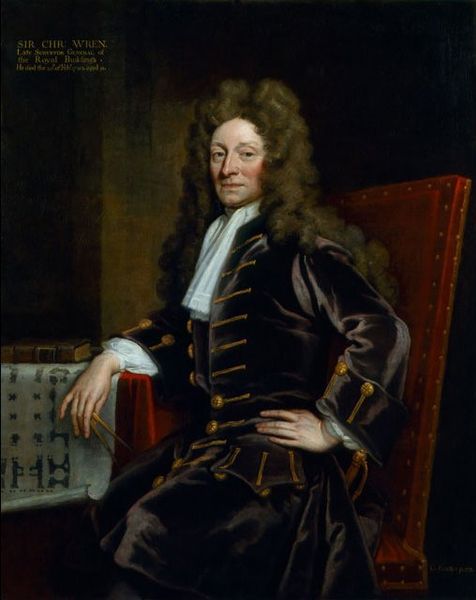 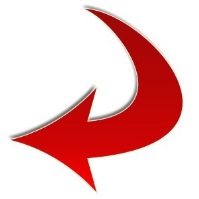 Who was the British Prime Minister in 1979-1996?
Margaret Thatcher
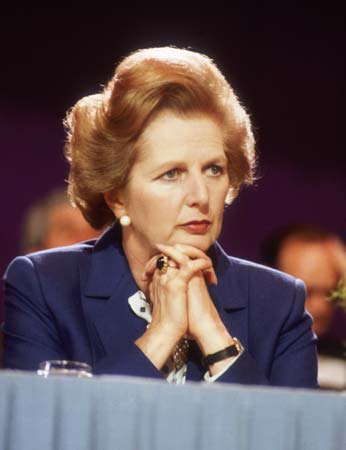 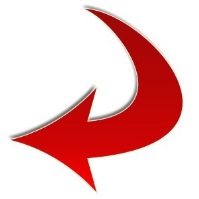 Who wrote the Universal Law of Gravitation?
Sir Isaac Newton
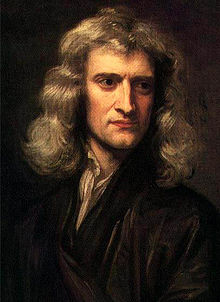 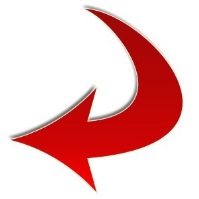 What chambers does the British Parliament consist of?
the House of Lords and the House of Commons
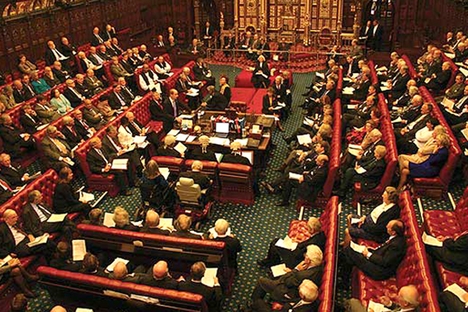 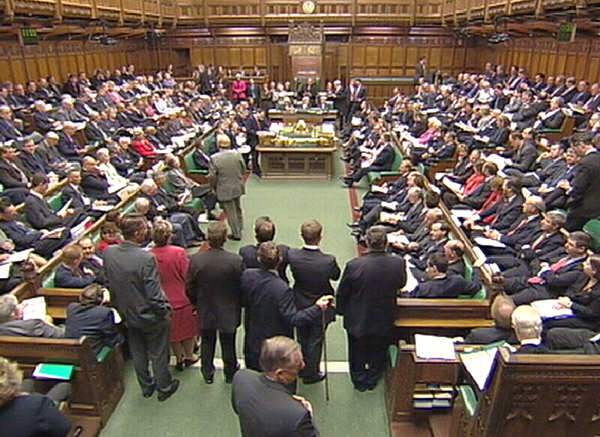 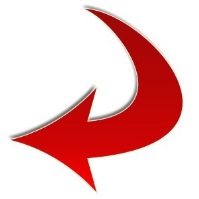 Who presides over the House of Lordsand  the House of Commons?
the Lord Chancellor 
  the Speaker
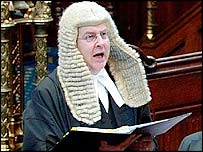 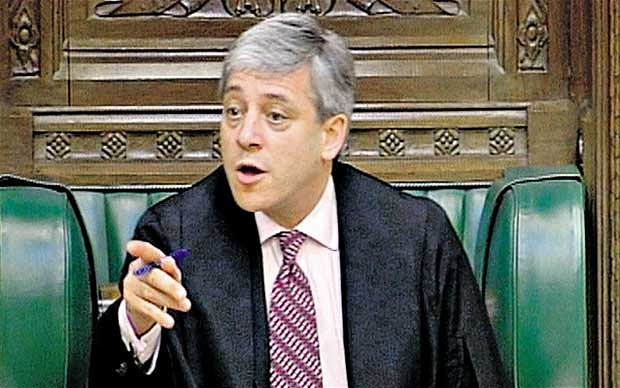 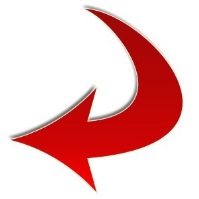 What do the letters MP stand for?
Member of Parliament
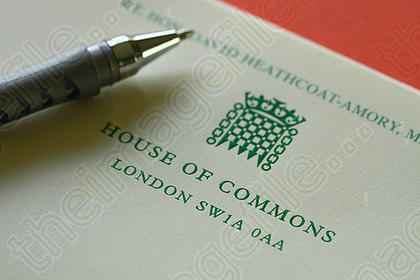 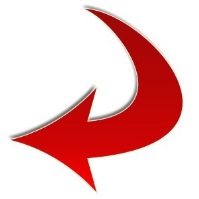 What is the Scottish national costume for men?
the kilt
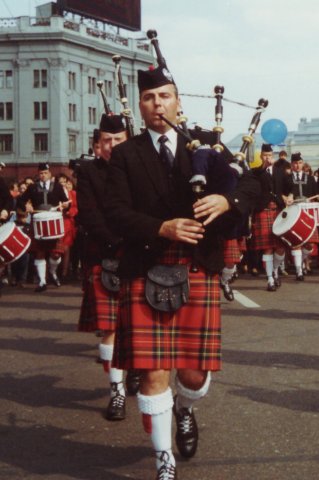 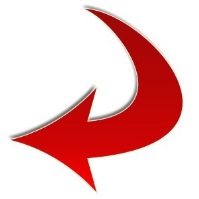 Which holiday is usually celebrated on the 5th of November in the UK?
Guy Fawkes Night or
   Guy Fawkes Day
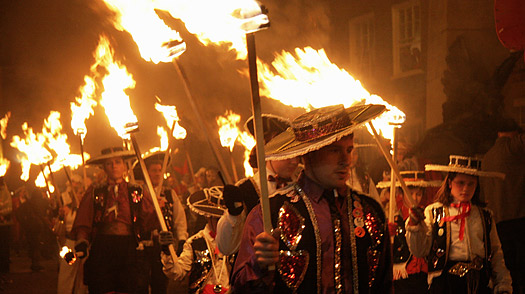 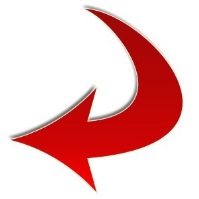 What universities have the highest academic reputation in the UK?
Cambridge University and Oxford University
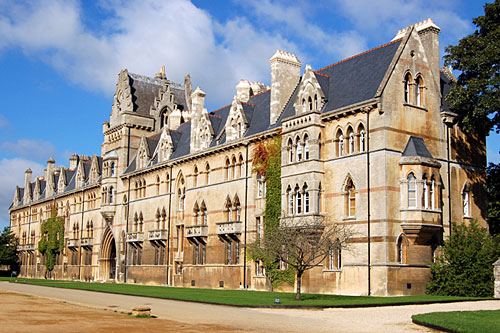 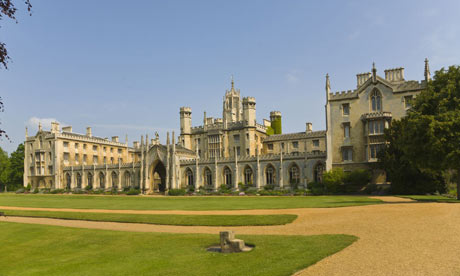 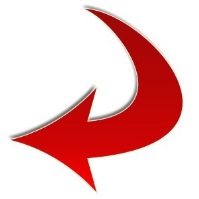 Who sings this song?
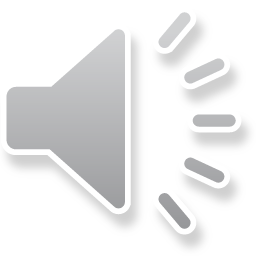 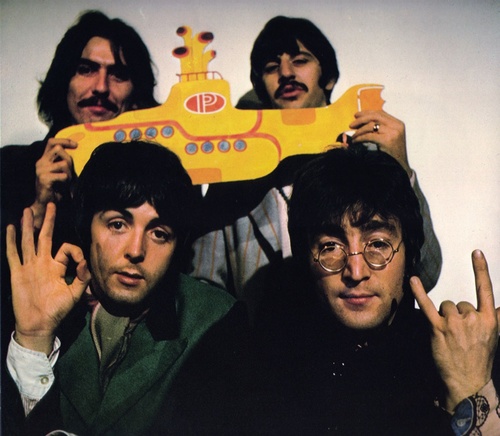 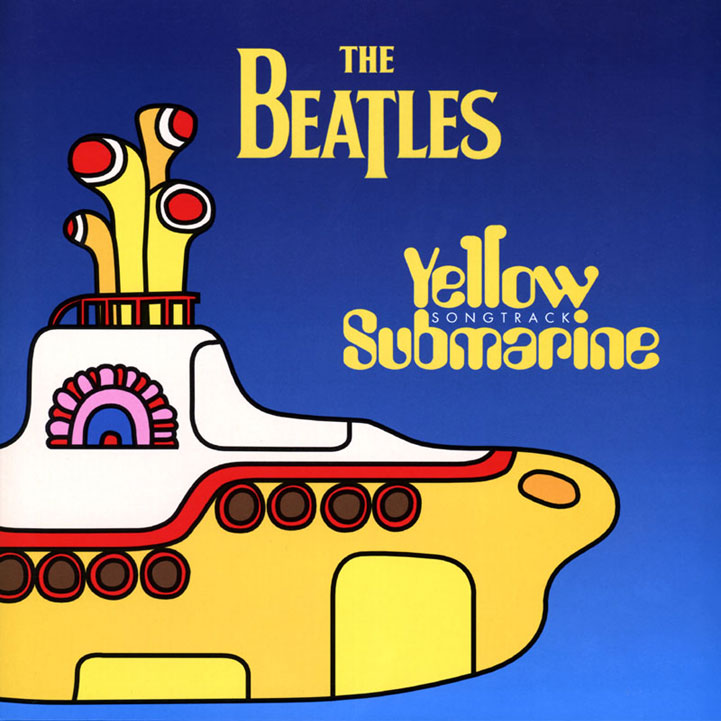 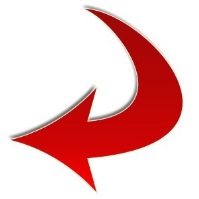 What is this?
Tower Bridge - the most famous bridge in London over the River Thames.
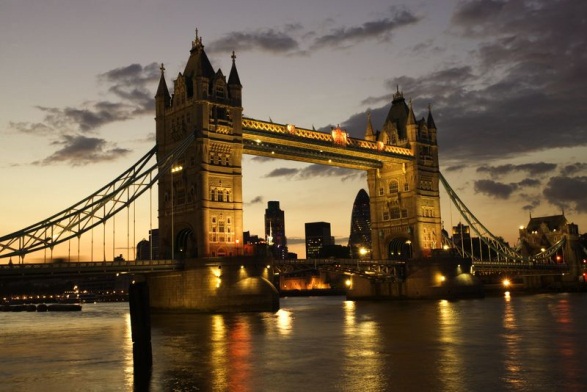 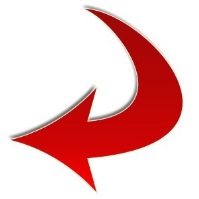 What are these?
The official mascots for the 2012 Summer Olympic and Paralympic Games in London
Талисманы Игр были объявлены 19 мая 2010 года. Ими стали, по заявлениям авторов, две капли стали из Болтона по имени Венлок и Мандевиль. Они названы в честь города Мач-Венлок, в которых прошли первые соревнования наподобие Олимпийских игр, и деревни Сток-Мандевиль, где прошли первые на территории Великобритании Паралимпийские игры. У обоих талисманов по одному глазу, они носят велосипедные шлемы и на них нарисованы логотипы Игр.
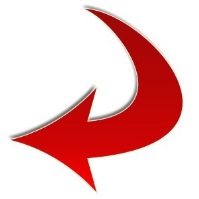